Behavioural Reset – Change for GoodProject Overview
Behavioural Reset – Change for Good
We’re launching Change For Good, a campaign to change Royal Mail for the better, by creating an inclusive culture where everyone is treated with dignity and respect.

Together, we can make Royal Mail a place where everyone is treated fairly and with respect.

Are you in?
Deliverables – High-Level Phased Delivery Plan
Appendix 1: Example Campaign Concepts: Behavioural Reset and Sexual Harassment
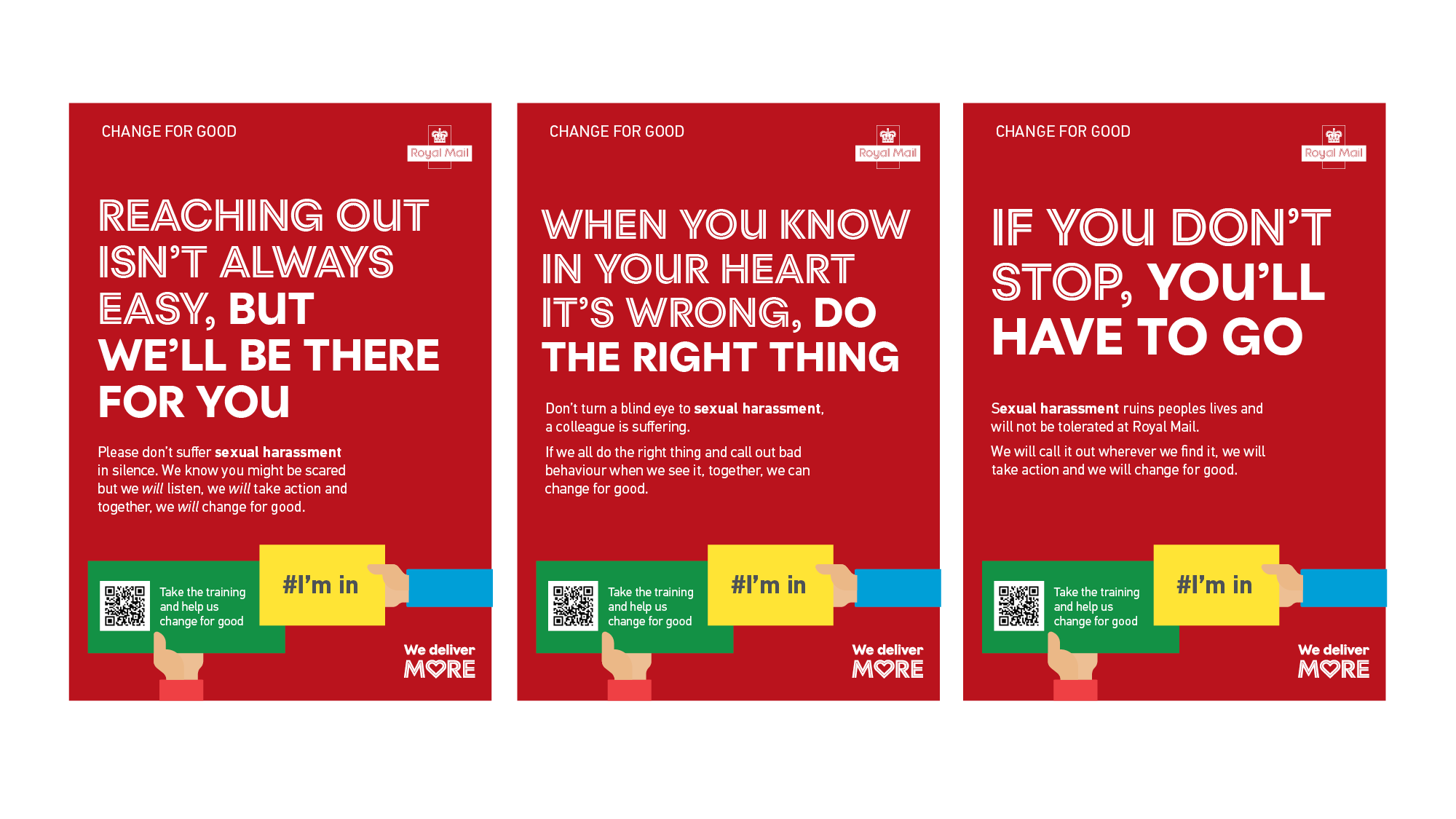 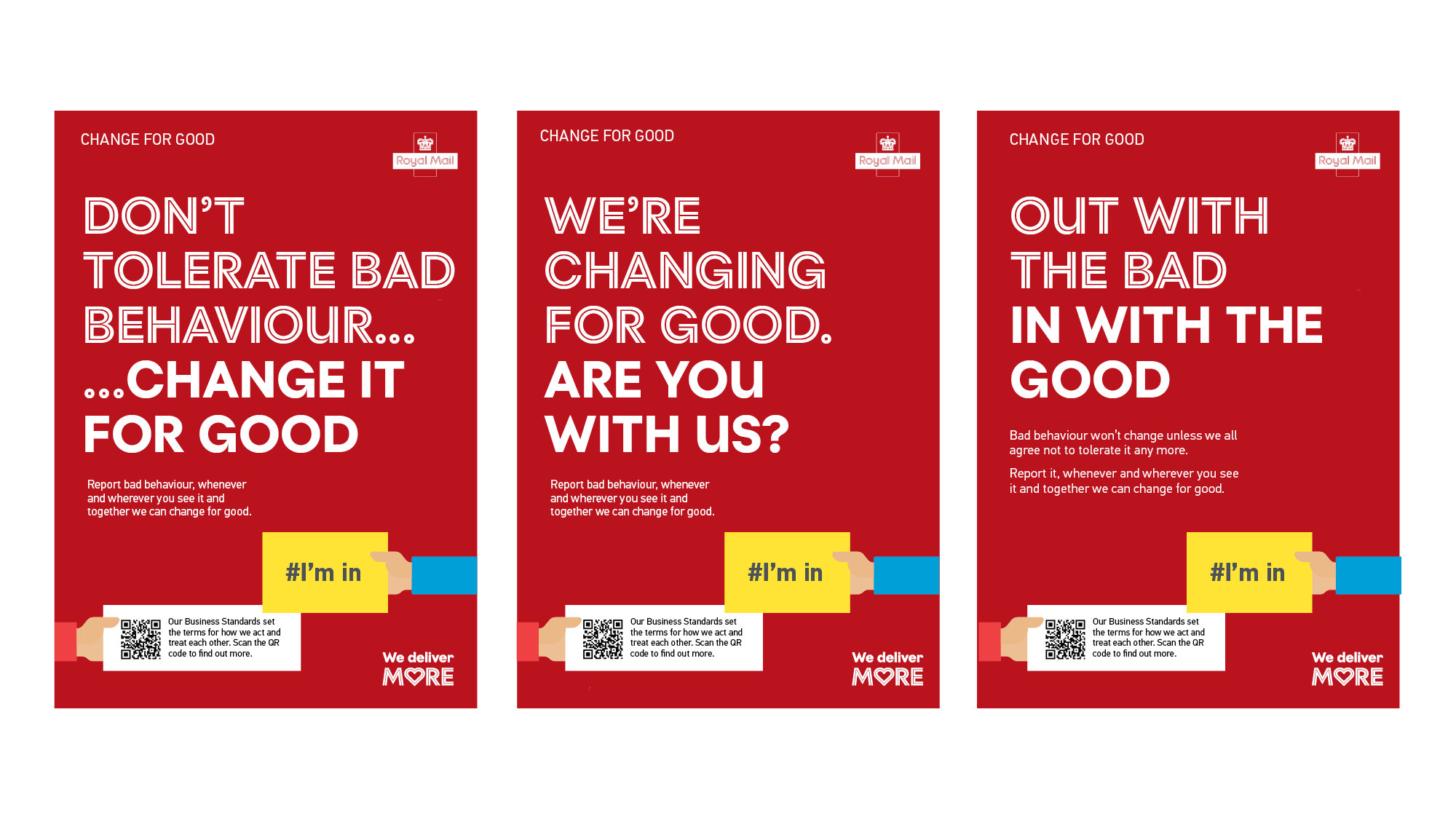 Appendix 2: Example Pledge Assets
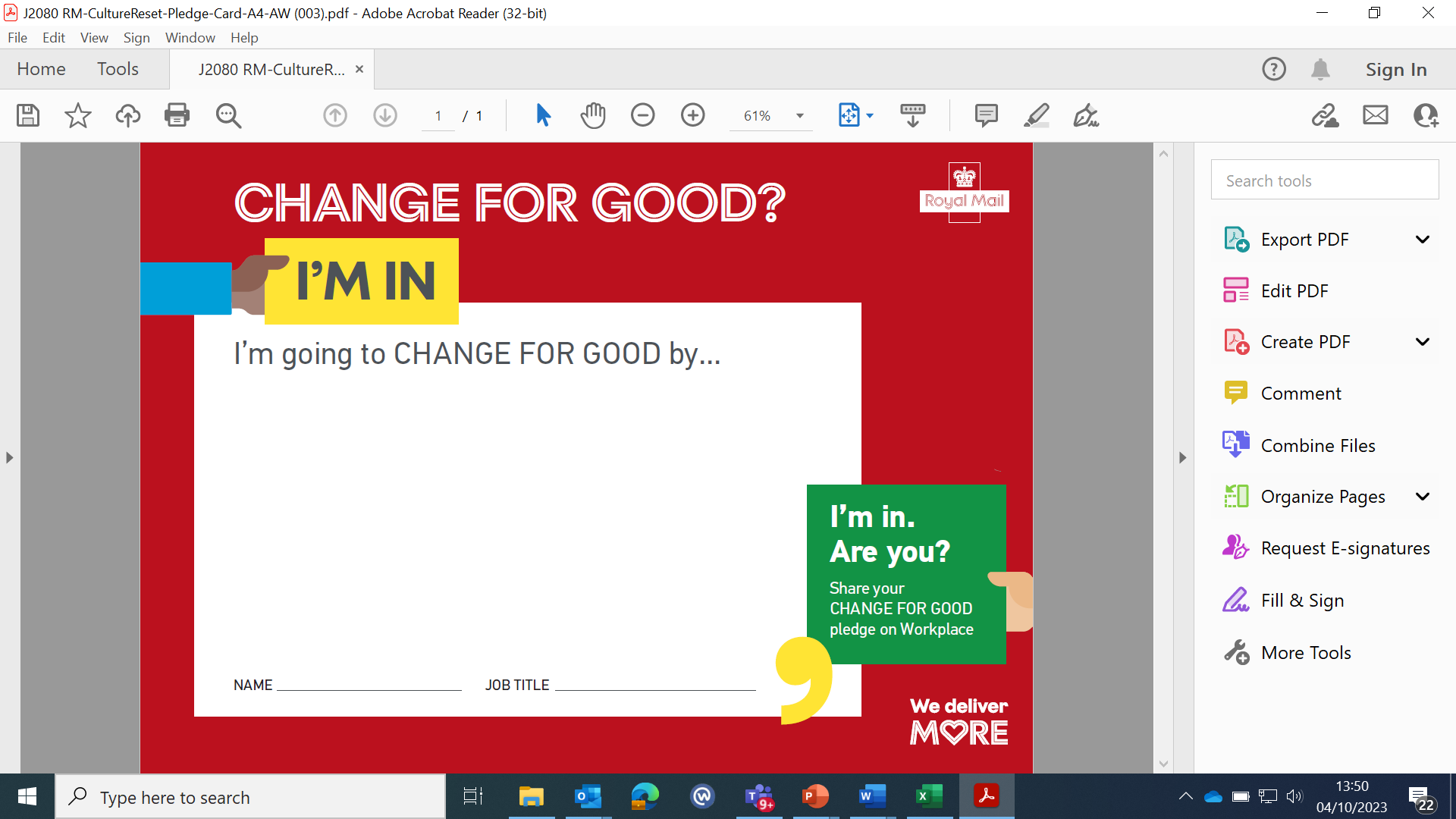